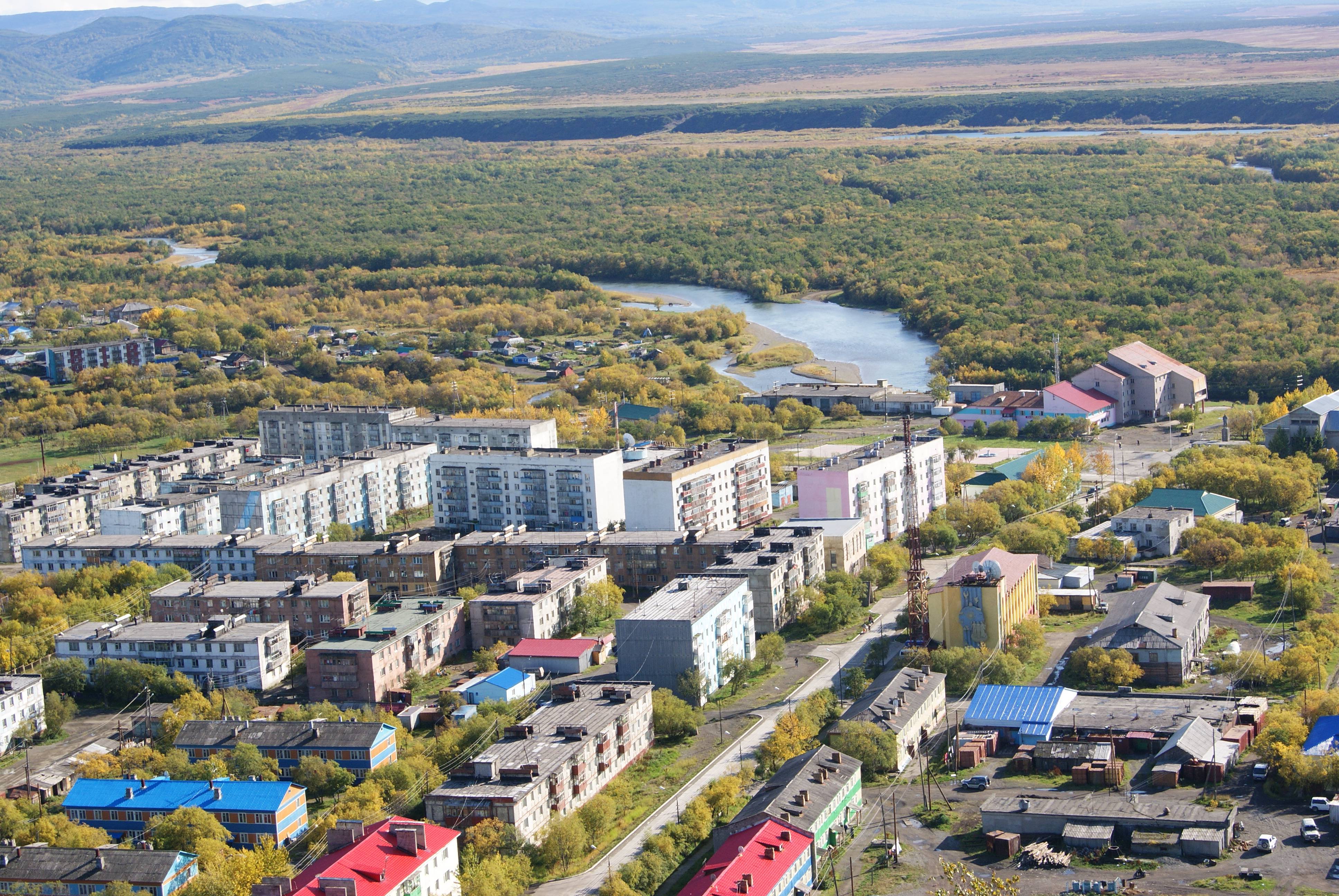 Отчет об исполнении бюджета городского округа «поселок Палана» 
за 2017 год
Исполнение  бюджета городского округа «поселок Палана» по основным параметрам за  2017 год (в тыс. рублей)
Анализ исполнения  бюджета городского округа «поселок Палана» в сравнении с исполнением за 2016 год (в тыс. рублей)
Исполнение доходной части бюджета городского округа «поселок Палана» за 2017 год ( в тыс. рублей)
Структура доходов бюджета городского округа «поселок Палана» за  2017 год (в процентах)
Структура безвозмездных поступлений из краевого бюджета 
за 2017 год (тыс. рублей)
Структура  расходов бюджета городского округа «поселок Палана» по разделам классификации расходов бюджетов за 2017 год 							(в тыс. рублей)
Исполнение бюджета городского округа «поселок Палана» за 2017 год по разделам классификации расходов бюджетов (в процентах)
Исполнение муниципальных программ городского округа  «поселок Палана» за 2017 год
1. Развитие образования в городском округе «поселок Палана» на 2016-2020годы
2. Развитие культуры в городском округе «поселок Палана» на 2016-2020годы»
3. Социальная поддержка граждан в городском округе «поселок Палана» на 2016-2020годы
4. Энергоэффективность, развитие энергетики и коммунального хозяйства, обеспечение жителей городского округа «поселок Палана» коммунальными услугами и услугами по благоустройству территорий на 2014-2019 годы
5. Профилактика правонарушений и преступлений на территории городского округа «поселок Палана» 
6. Повышение безопасности дорожного движения на территории городского округа «поселок Палана» на 2016-2019 годы»
7. Развитие физической культуры в городском округе «поселок Палана» на 2016-2020 годы
8. Развитие малого предпринимательства на территории городского округа  «поселок Палана» на 2014-2019 годы
9. Устойчивое развитие коренных малочисленных народов Севера и Дальнего Востока, проживающих на территории городского округа «поселок Палана» на 2014-2019 годы
10. Обеспечение жильем молодых семей ГО на 2015-2019 годы
11. Совершенствование управления муниципальным имуществом ГО «поселок Палана» на 2015-2019 годы
12.Безопасность ГО «поселок Палана» на 2017-2020 годы